H produzido por uma espira
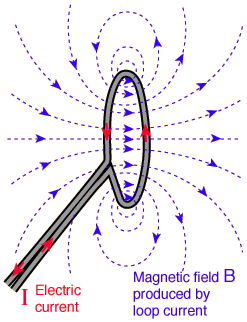 Cada elemento infinitesimal da espira percorrido por uma corrente contribui para a produção de campo 

 Cada elemento contribui para o campo magnético na mesma direção na região interna da espira (círculo)  

 A corrente elétrica em uma espira circular concentra o campo magnético no centro da espira, i.e., o campo magnético é mais intenso na região interna da espira do que na região externa
H produzido por uma espira
Lei de Biot-Savart (dois físicos franceses): também relaciona a intensidade de campo magnético com a corrente que o cria por meio da seguinte equação:
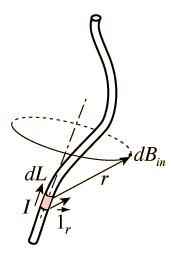 Obs:
Produto vetorial
H produzido por uma espira
a distância dL ao centro é constante (R = cte)
 o ângulo  entre o vetor unitário r e o elemento de comprimento dL é sempre 90 graus
Aplicando-se a lei de Biot-Savart, tem-se
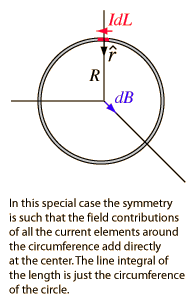 dH